The 3-minute Guide to the 
Teacher Incentive Allotment
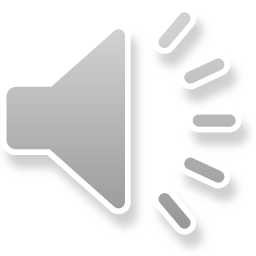 Goals for the Teaching Profession
Reward
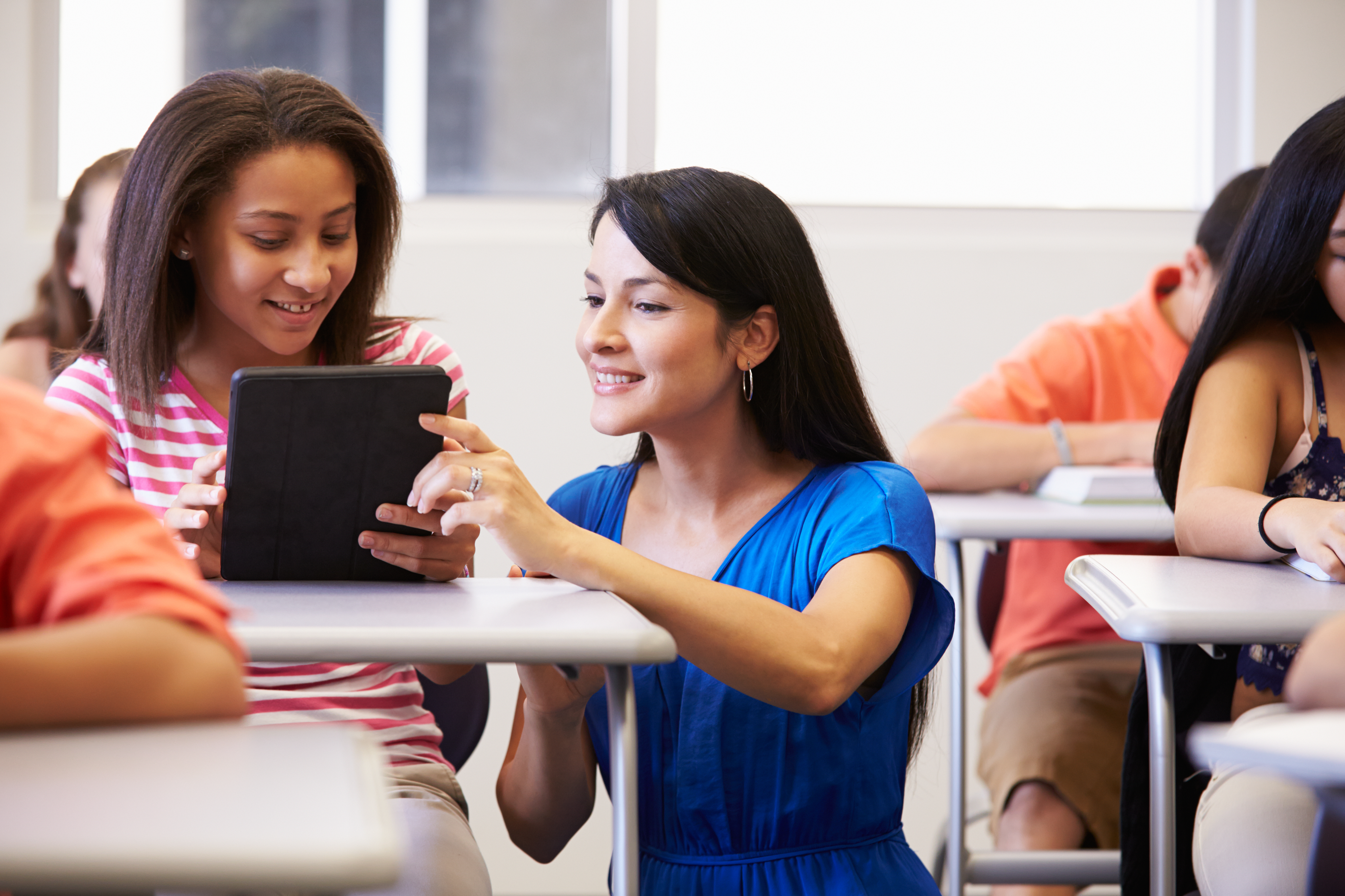 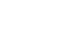 Retain
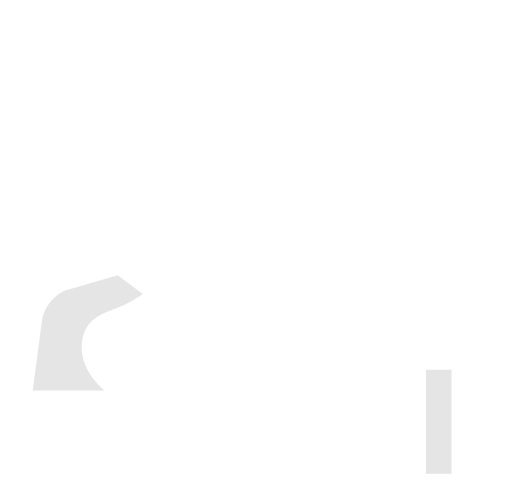 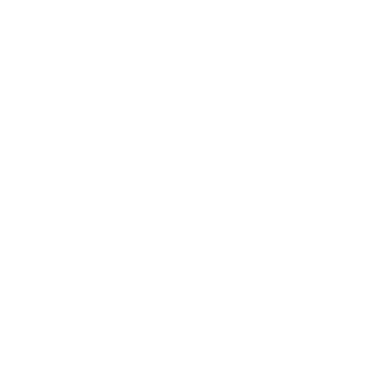 Recruit
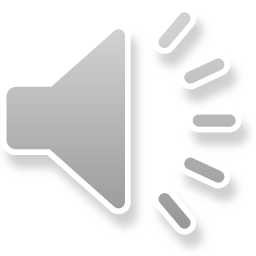 [Speaker Notes: The three goals for the teacher incentive allotment reward effective teachers, retain effective teachers and recruit effective teachers into the profession.  Another goal is equitable distribution of teachers, which we will review in the funding portion.]
HB 3 Established 3 Levels of Designations
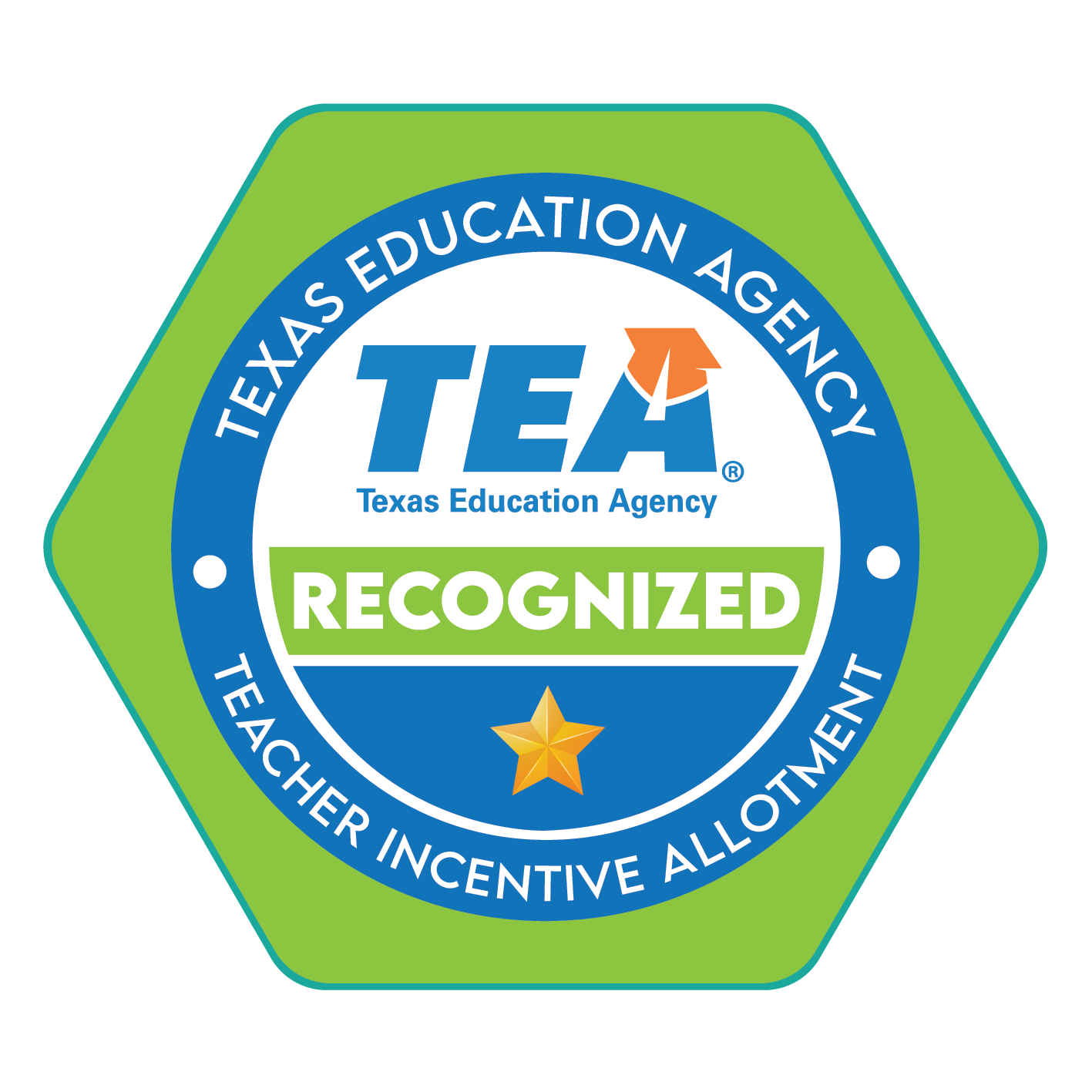 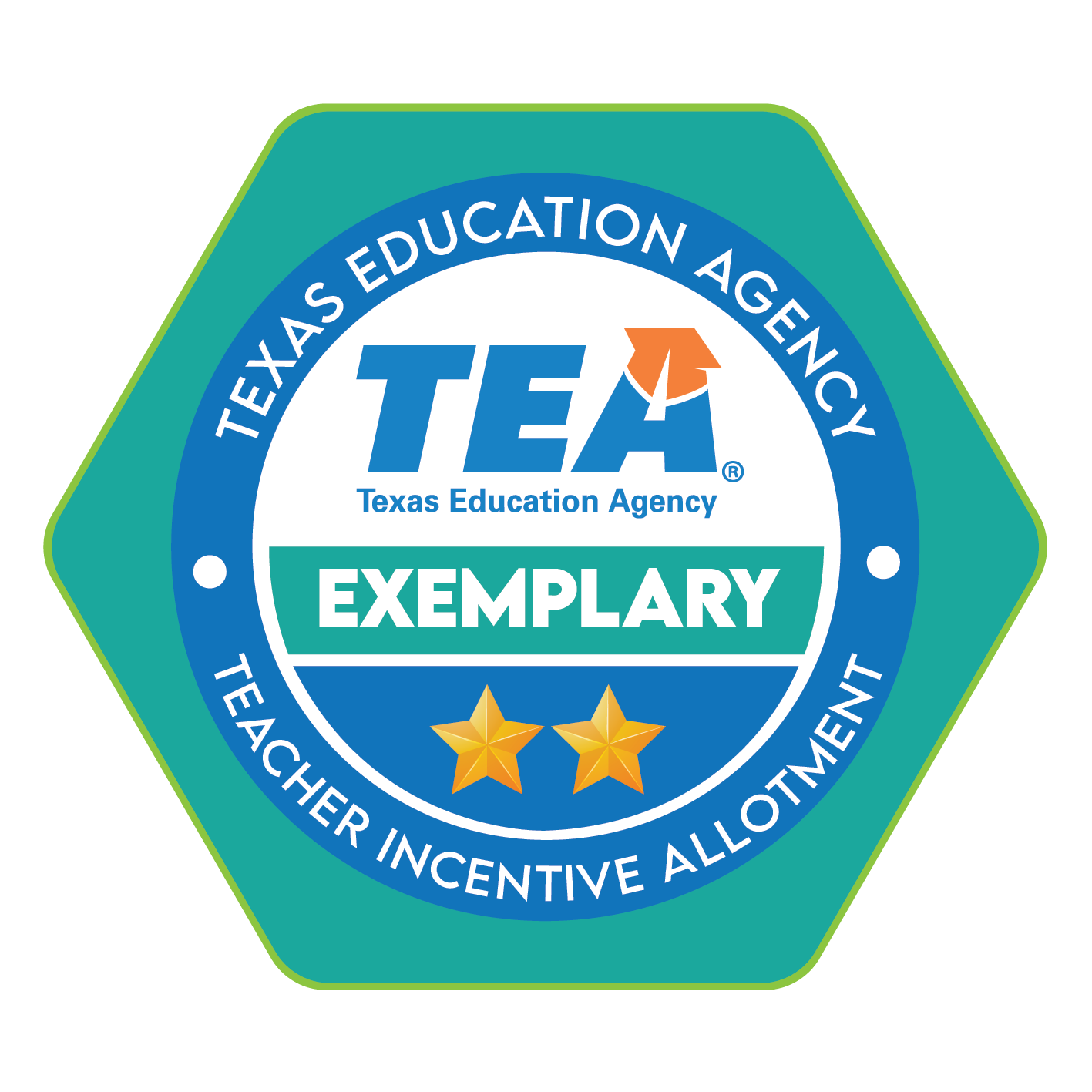 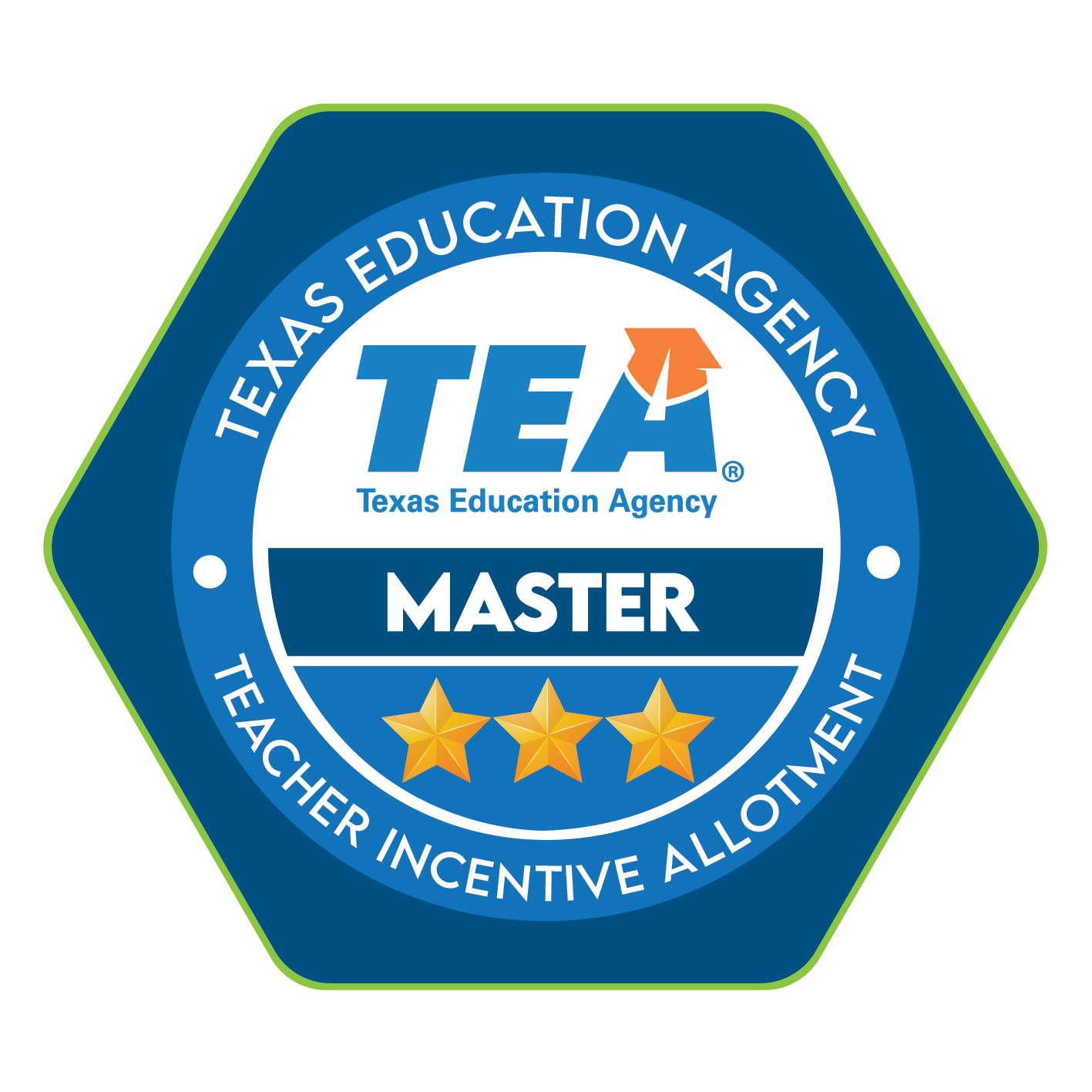 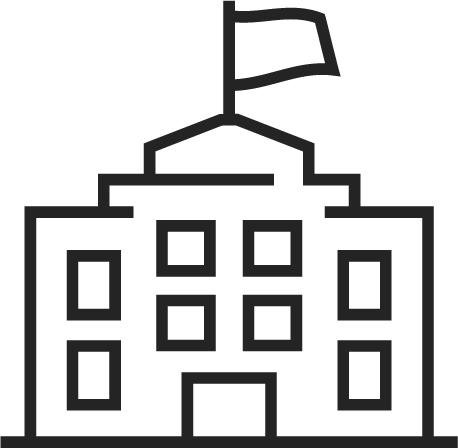 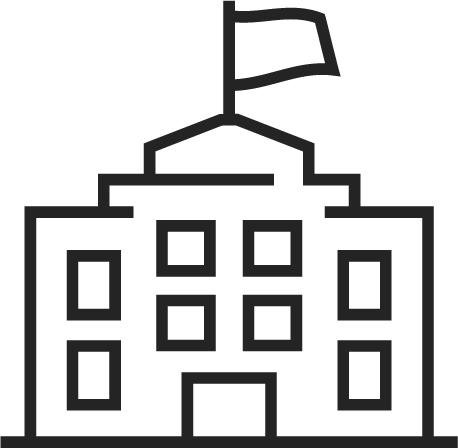 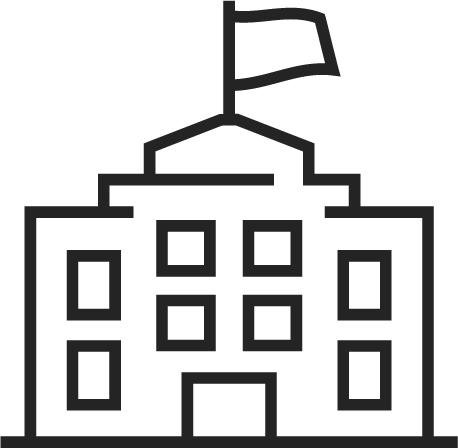 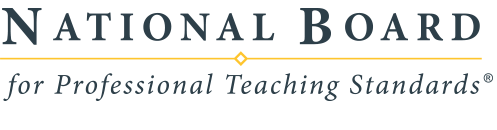 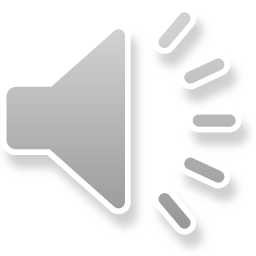 [Speaker Notes: HB 3 established three levels of designations, recognized, exemplary and master. Teachers can earn designations in two ways.  The first is by obtaining a national board certification which may qualify a teacher for a recognized designation.  The second is through an school system’s approved local designation system.  Approved designation systems may designate teachers as recognized, exemplary and master.  These designations are valid for five years.]
Designations Generate Annual Allotments
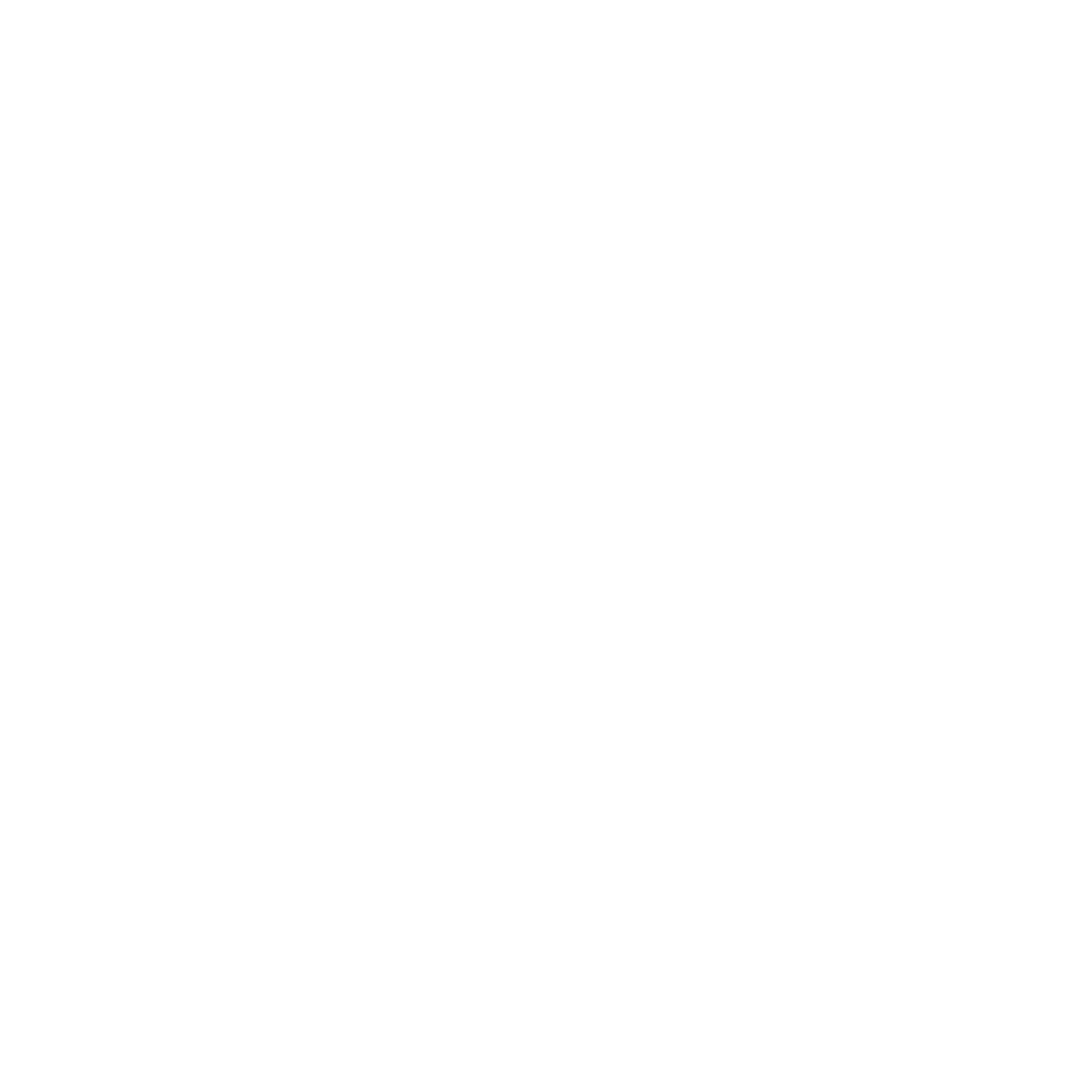 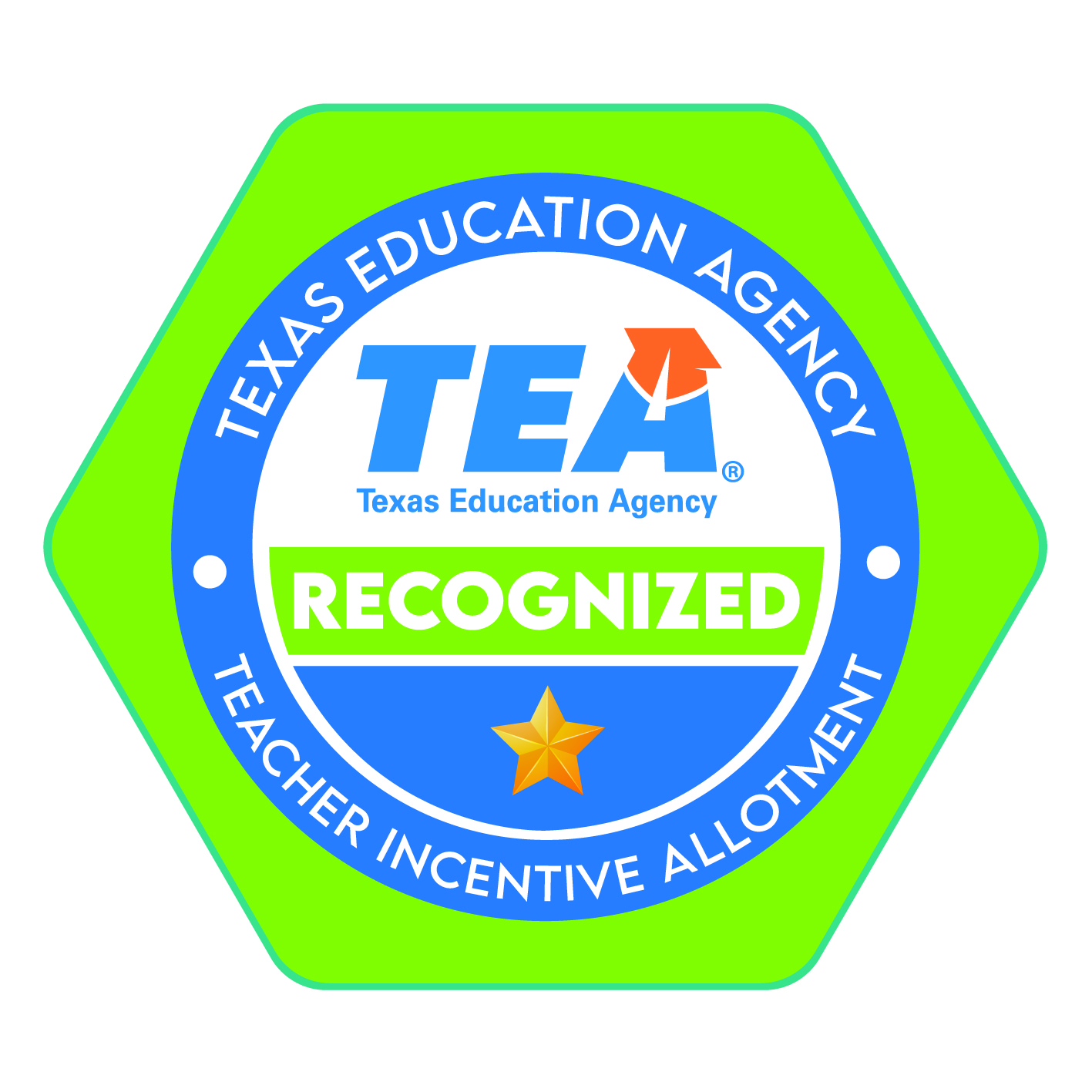 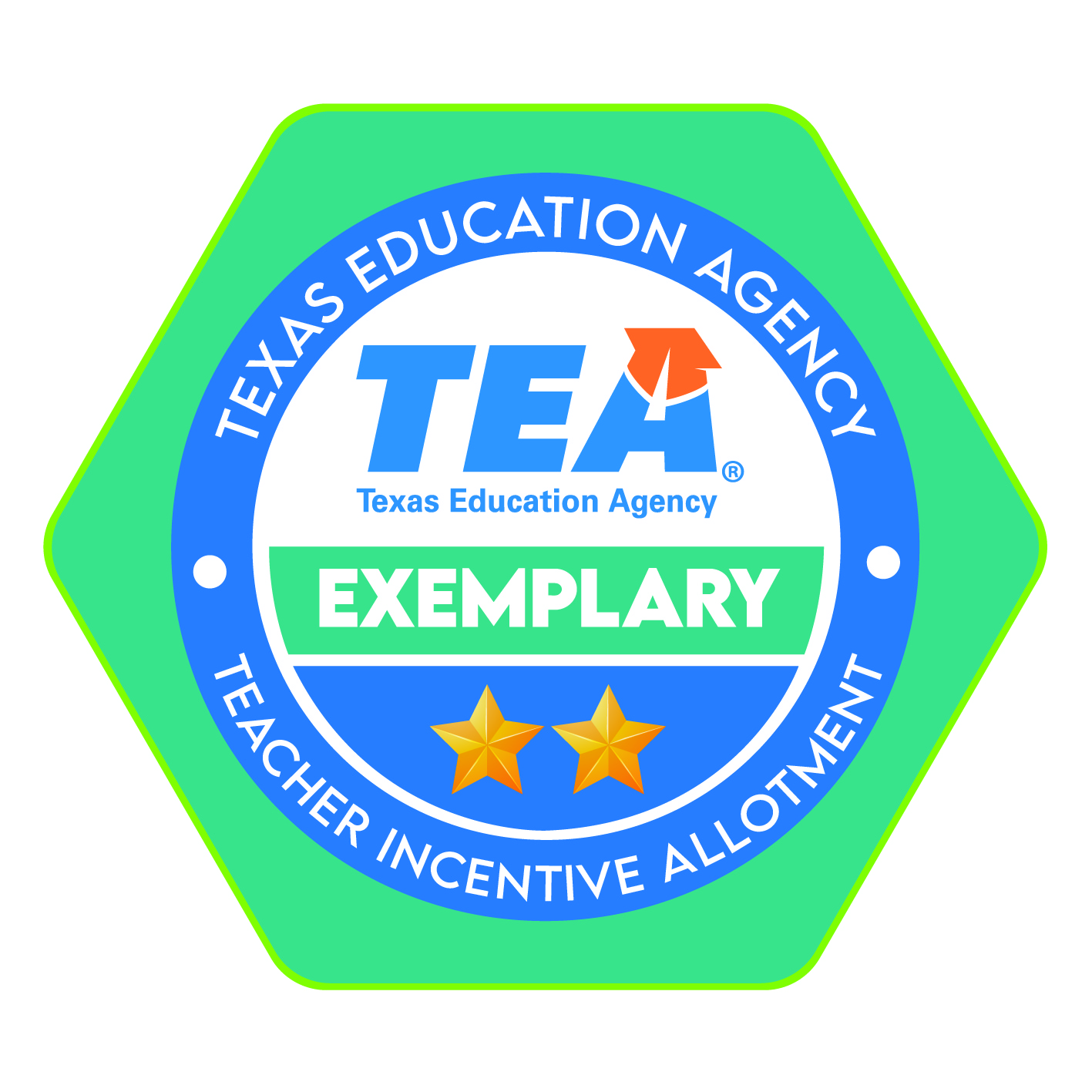 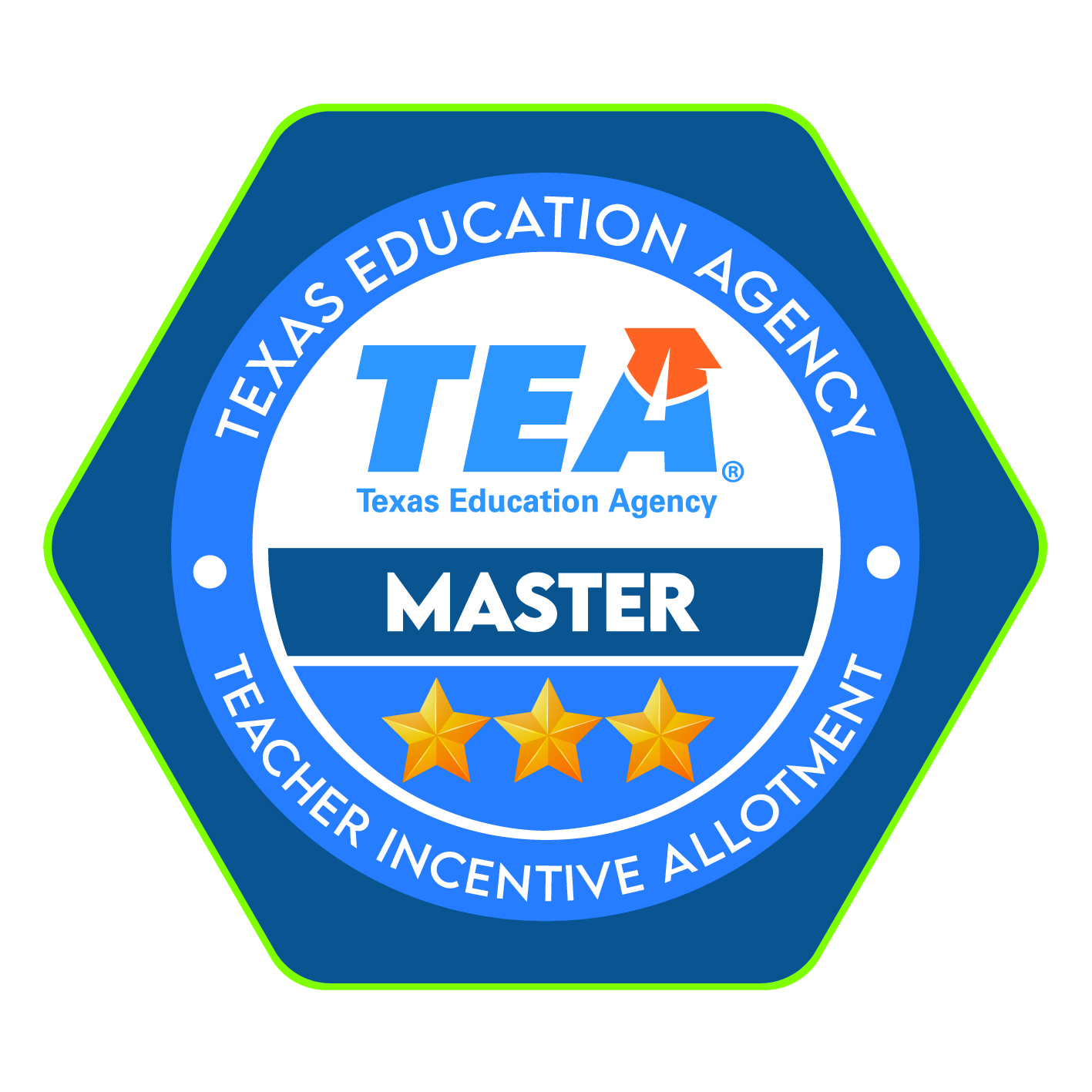 Campus Rural Status
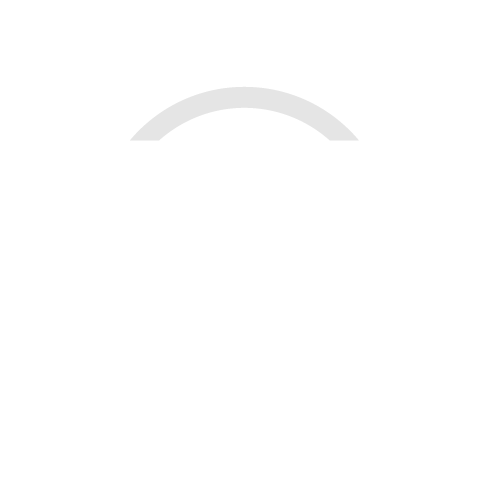 $3-$9K
$6-$18K
$12-$32K
Campus Socio-Economic Need
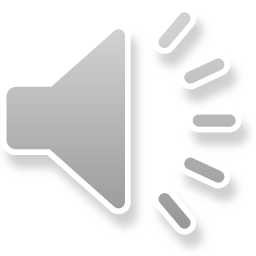 [Speaker Notes: Designations can generate annual allotment funding for the employing school system.  Each designation starts with a base amount.  For recognized it is 3K, for exemplary it is 6K and for master it is 12K.  The allotment funding increases depending on a campus’ rural status and school’s socio-economic need with higher allotment funding generated at rural or high-needs campuses.]
Teacher Eligibility for Designations and Allotments
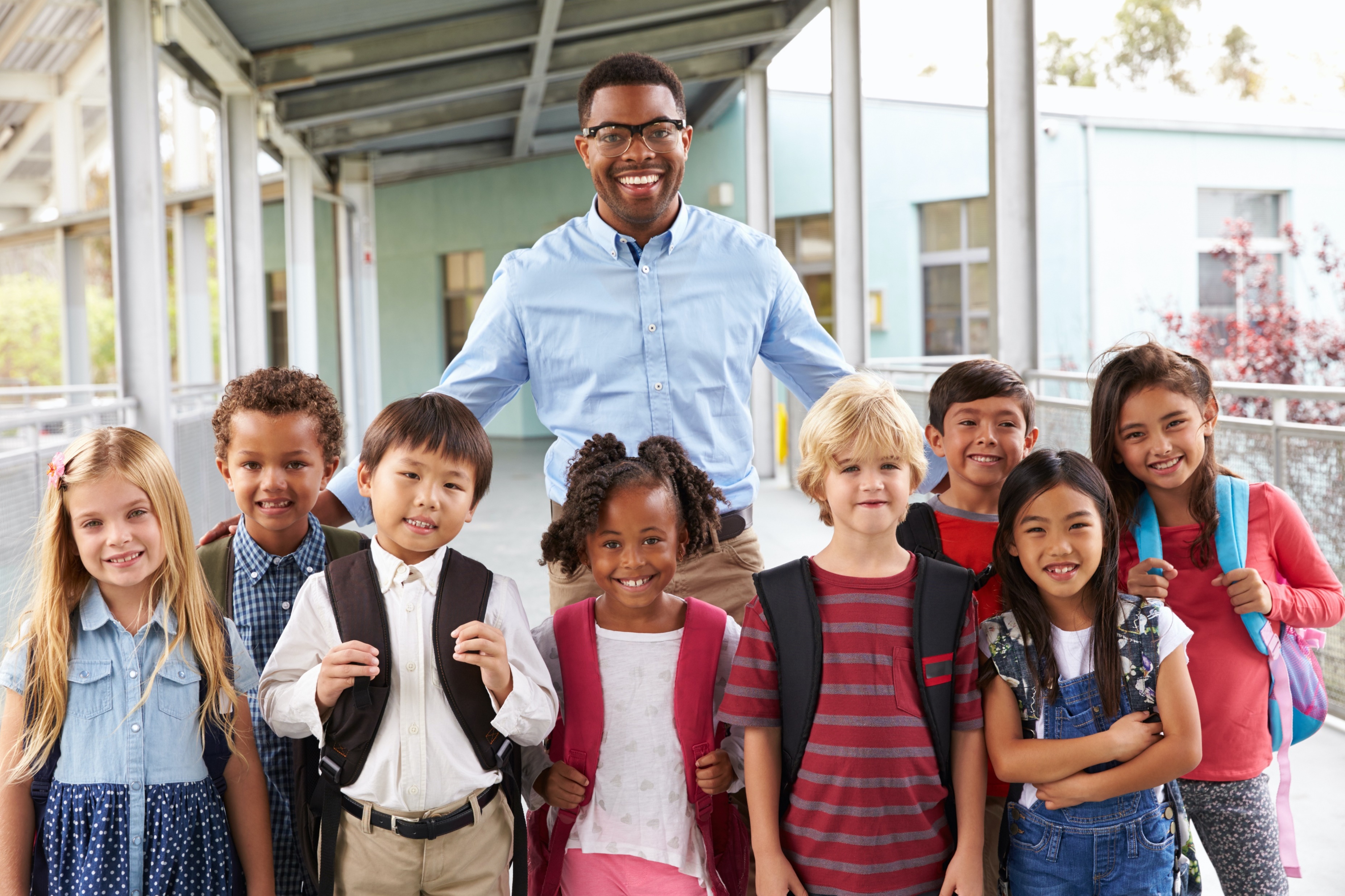 Requirements
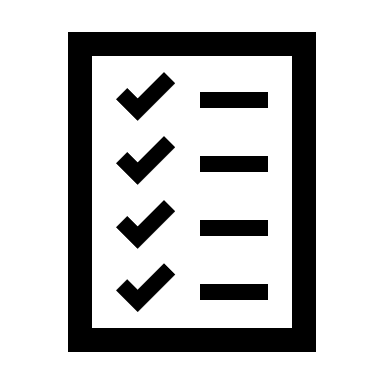 Teacher
 Creditable year of service
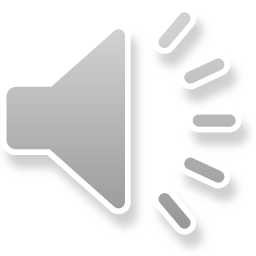 [Speaker Notes: For a teacher to earn a designation or generate allotment funding they need to meet the following criteria each year.  First to be employed as a teacher based on an annual February snapshot and second to work in a teaching role full time for at least a semester and at least ½ time for the entire year.  Beginning 9/1/2021, after the passage of HB 1525, teachers no longer need to have an active SBEC certification to earn a designation or generate an allotment.]
District Spending Requirements
90%
10%
Up to 10% can be used for costs associated with supporting a local designation system or to support teacher in obtaining designations.
At least 90% is used for compensation of teachers employed at the campus where the designated teacher works.
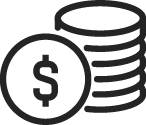 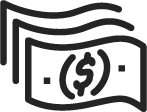 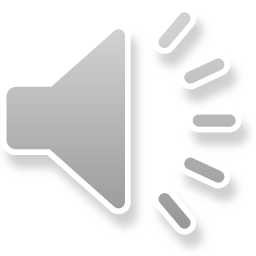 [Speaker Notes: The school system receives the generated allotment funding and is required to spend the funds meeting statute.  Statute states that at least 90% must be used for compensation of teachers employed at the campus where the designated teacher works and up to 10% can be used for costs associated with supporting a local designation system or to support teachers in obtaining designations.]
The designation will travel with the teacher
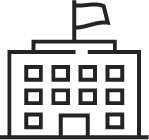 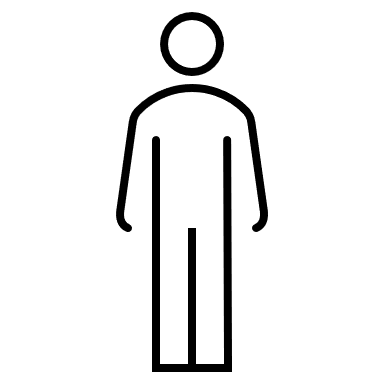 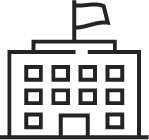 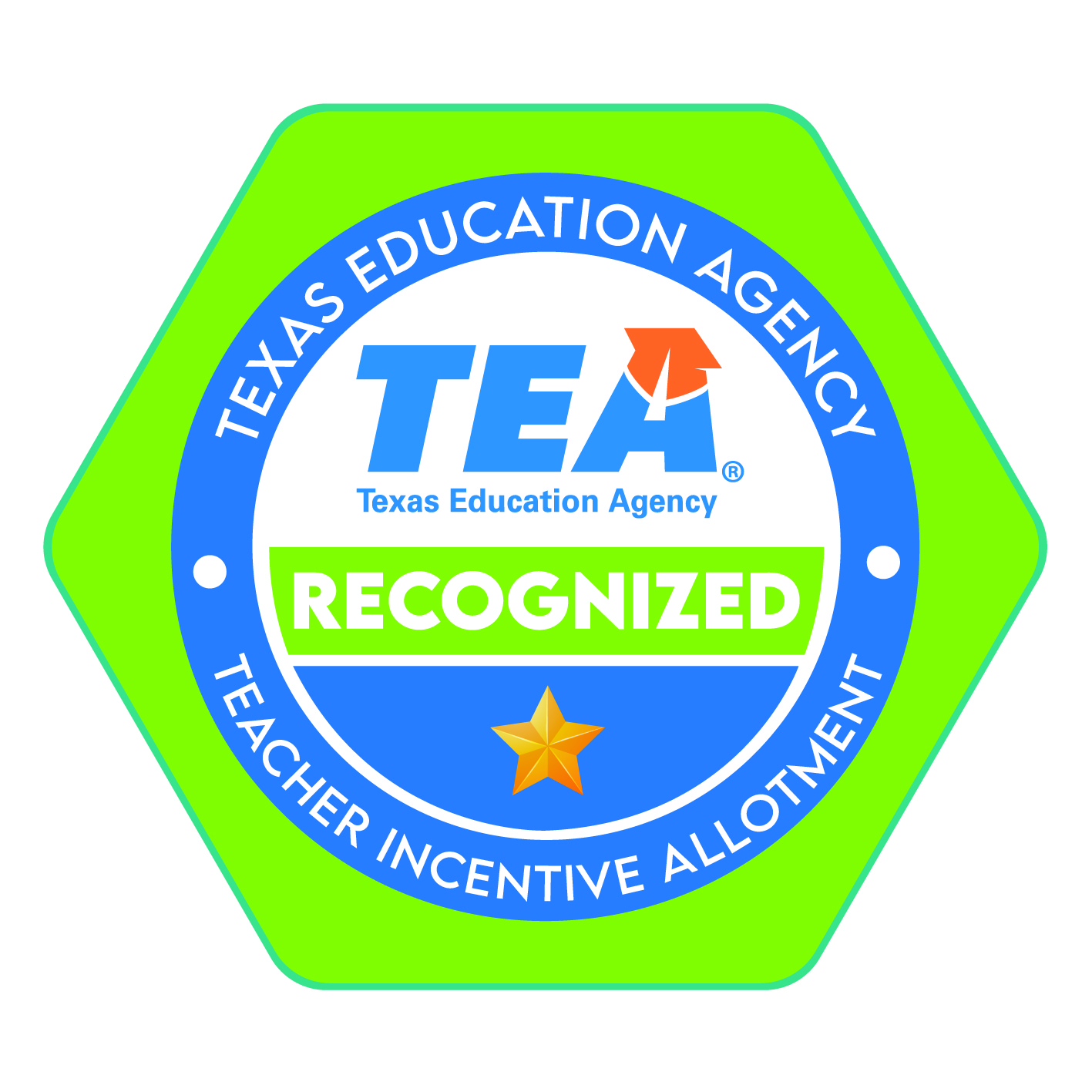 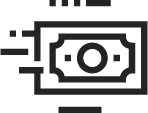 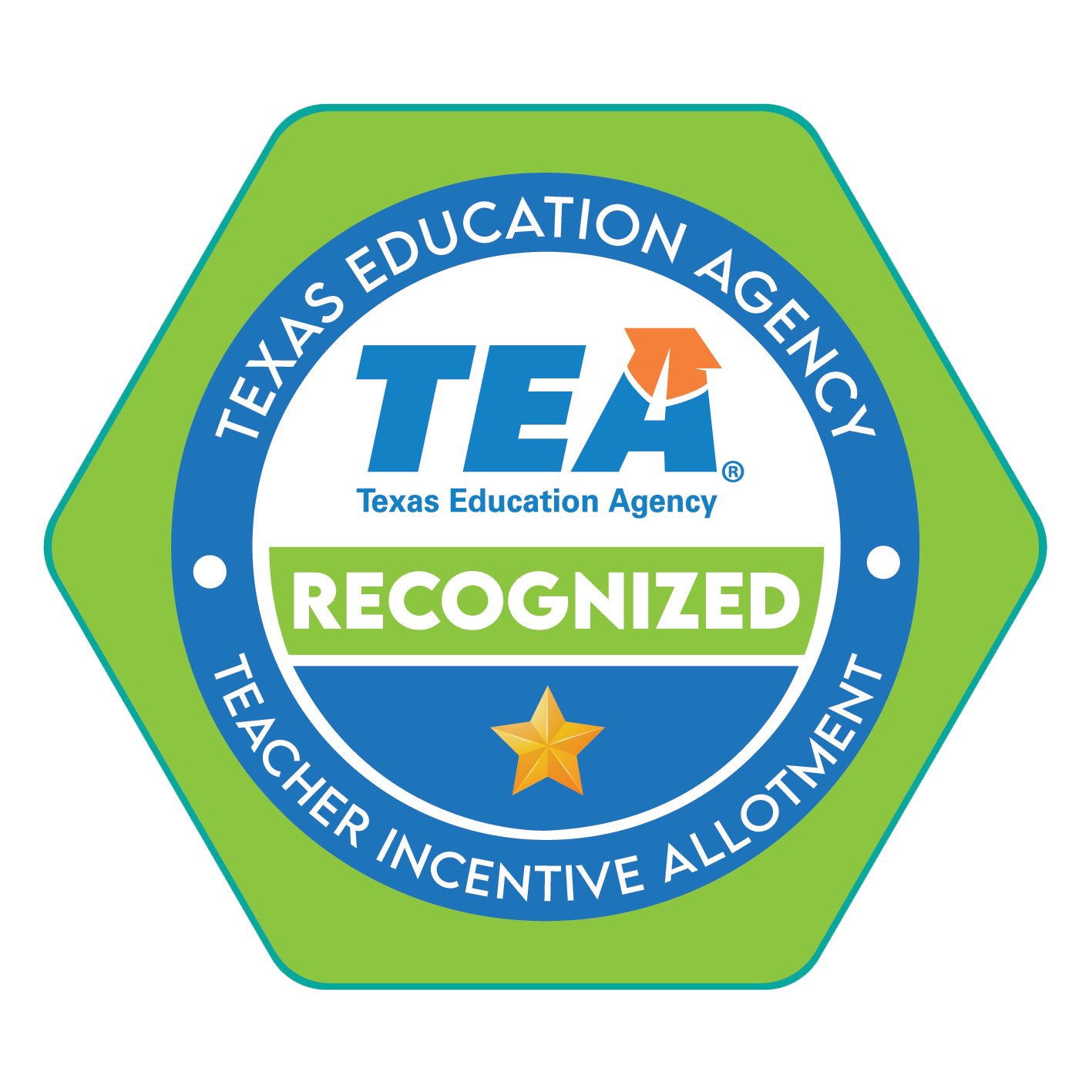 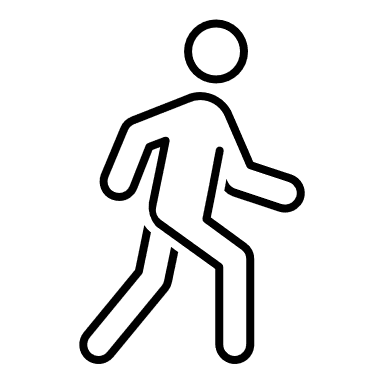 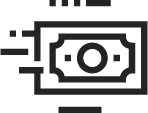 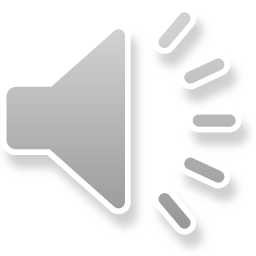 [Speaker Notes: If a teacher chooses to move to a new campus or district the next school year. The designation will travel with the teacher to the new district.  The teacher will generate an allotment for their new district if they meet the eligibility criteria listed on slide 5.]
District and State Roles for Designation Systems
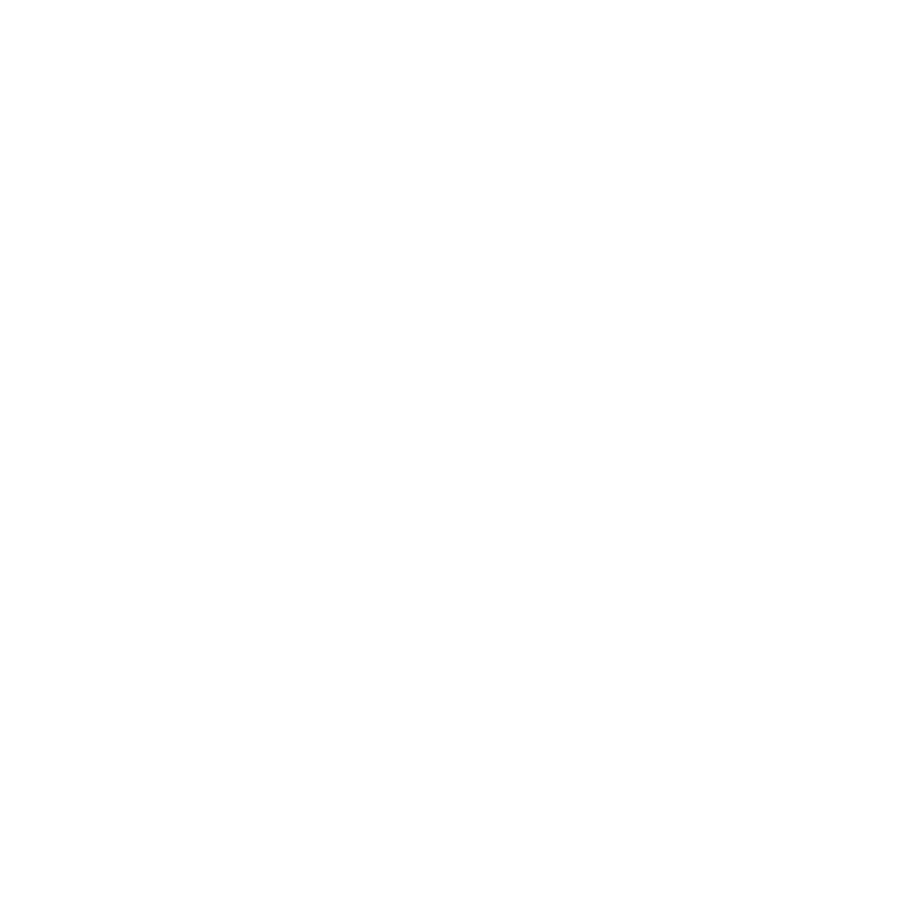 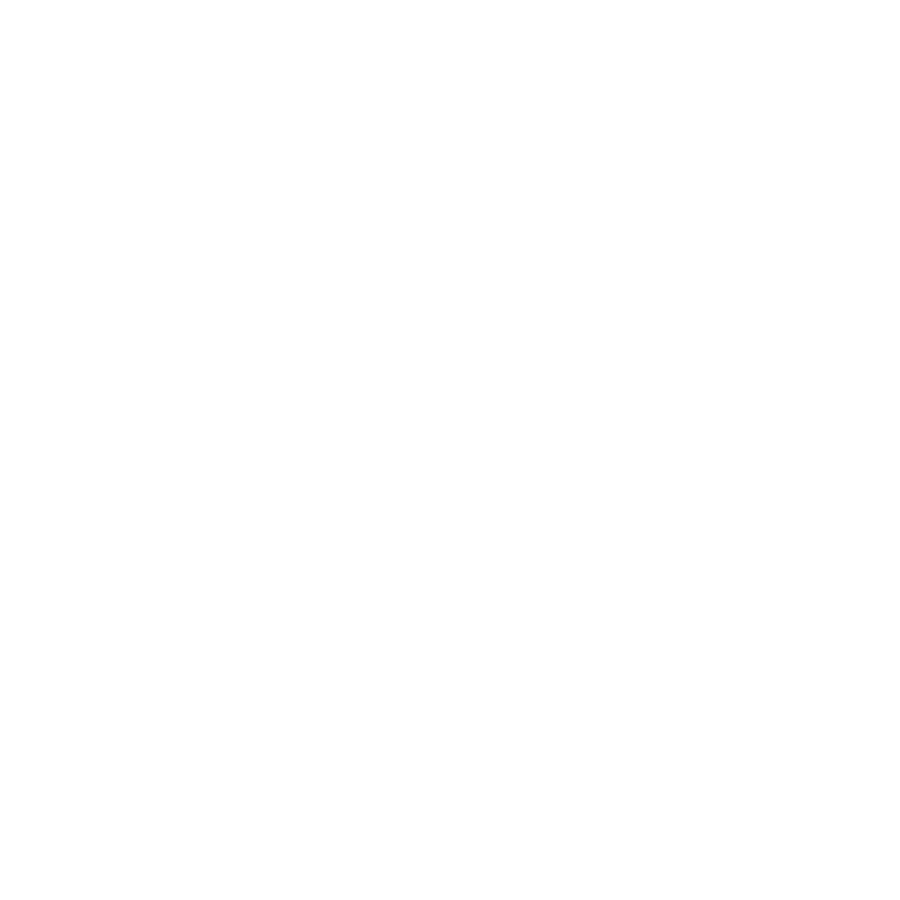 State Role
District Role
Develop & implement a designation system based on teacher observation and student growth
Approve district systems based on their validity and reliability
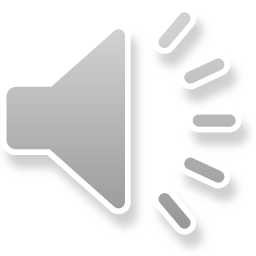 [Speaker Notes: Districts who want to be approved for a local teacher designation system will need to develop and implement a system based on teacher observation and student growth.  The state’s role will be to approve district systems based on their validity and reliability.]
How to get started
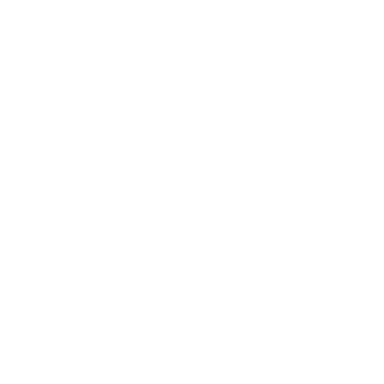 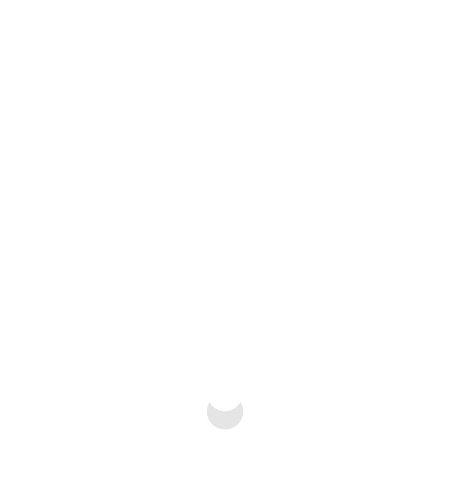 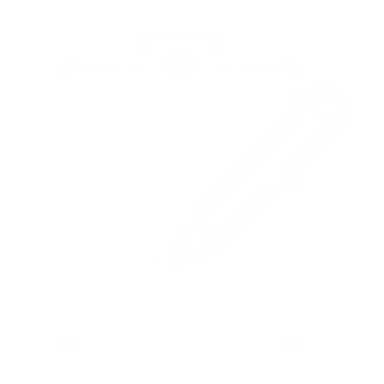 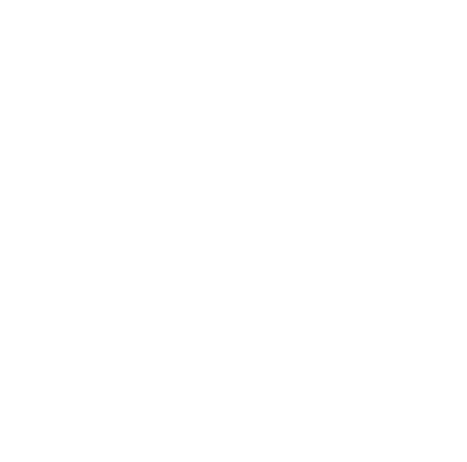 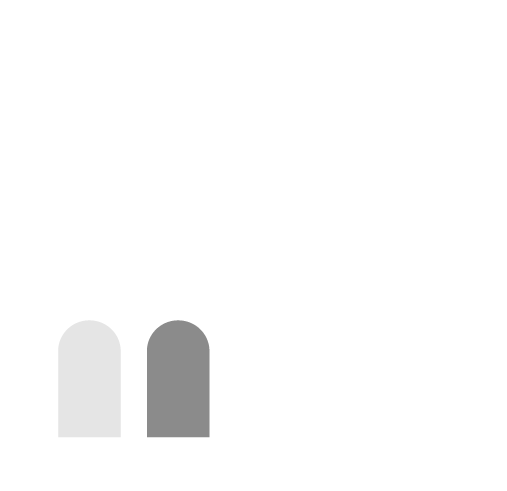 1 year
0-2 years
Step 1
Step 2
Step 3
Step 4
Step 5
System Development

Planning

Stakeholder Engagement

Alignment to performance standards
Step 1 System Application
Data Capture Year 
(this represents which cohort your district is a part of)
Step 2 Data Submission and Validation
Potential Approval, designations, and payout
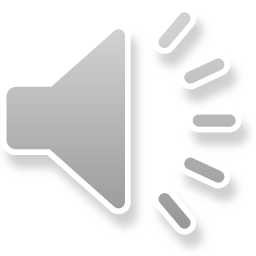 [Speaker Notes: Districts who are interested should follow this 5 step process.  The first step take up to two years is called system development and includes district planning, working with their stakeholders, and aligning their system to performance standards.  When districts are ready they submit their application to TEA for review.  Upon approval of their application they will begin their data capture year.  This year represents the year they are implementing their system and capturing the teacher observation and student growth data.  This year also represents a district’s cohort letter.  For example, the first data capture year was 2018-2019 and represents cohort A.  After capturing their data the next step is for the district to submit their data to Texas Tech University for data validation.  TEA will then review the outcomes of the data validation and the application to determine final approval.  If approved, district designations will be approved and they can begin to receive allotment funding.]
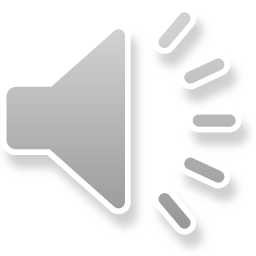 10